Bezpečnostní okénko
Seminář pro lokální správce 2024
Jiří Čepák, 12.6.2024
Poděkování
… za příkladnou spolupráci
… za rychlé a kvalitní reakce

Pomáhá nám:
… místní znalost prostředí
… s uživateli mluvíte jejich jazykem
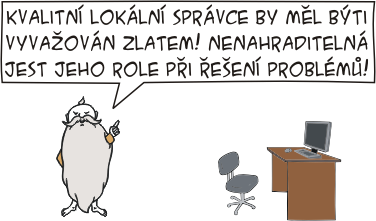 Trocha statistiky
Spam:
Rozesílání nevyžádaných e-mailů (činnost uživatele, odcizené konto, napadený počítač)

Scan:
Provádění skenování sítě (činnost uživatele, neočekávaná činnost softwaru, napadené zařízení)

P2P:
Porušování autorských práv sdílením autorsky chráněného obsahu (typicky P2P, ale i veřejné vystavení)

0ther:
Ostatní typy všemožného charakteru

ORR:
Open Recursive Resolver - nevhodná konfigurace DNS (Domain Name System) umožňující zneužití zařízení k DDoS útokům

NTP:
Nevhodná konfigurace NTP (synchronizace času) umožňující zneužití zařízení k DDoS útokům

Mining:
Těžba kryptoměn (vědomá, nevědomá)

Botnet:
Napadený stroj ovládaný útočníkem
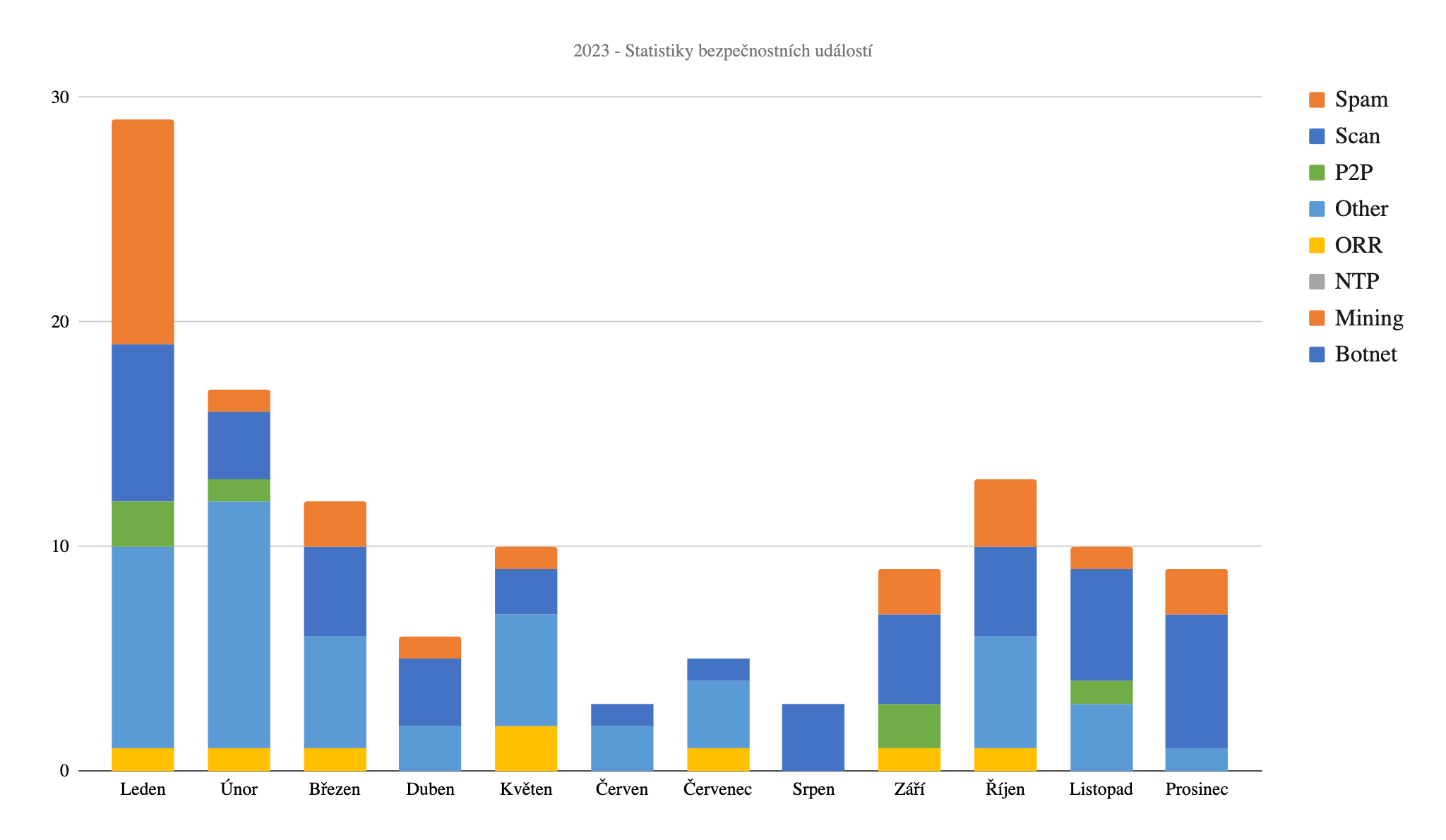 Trocha statistiky
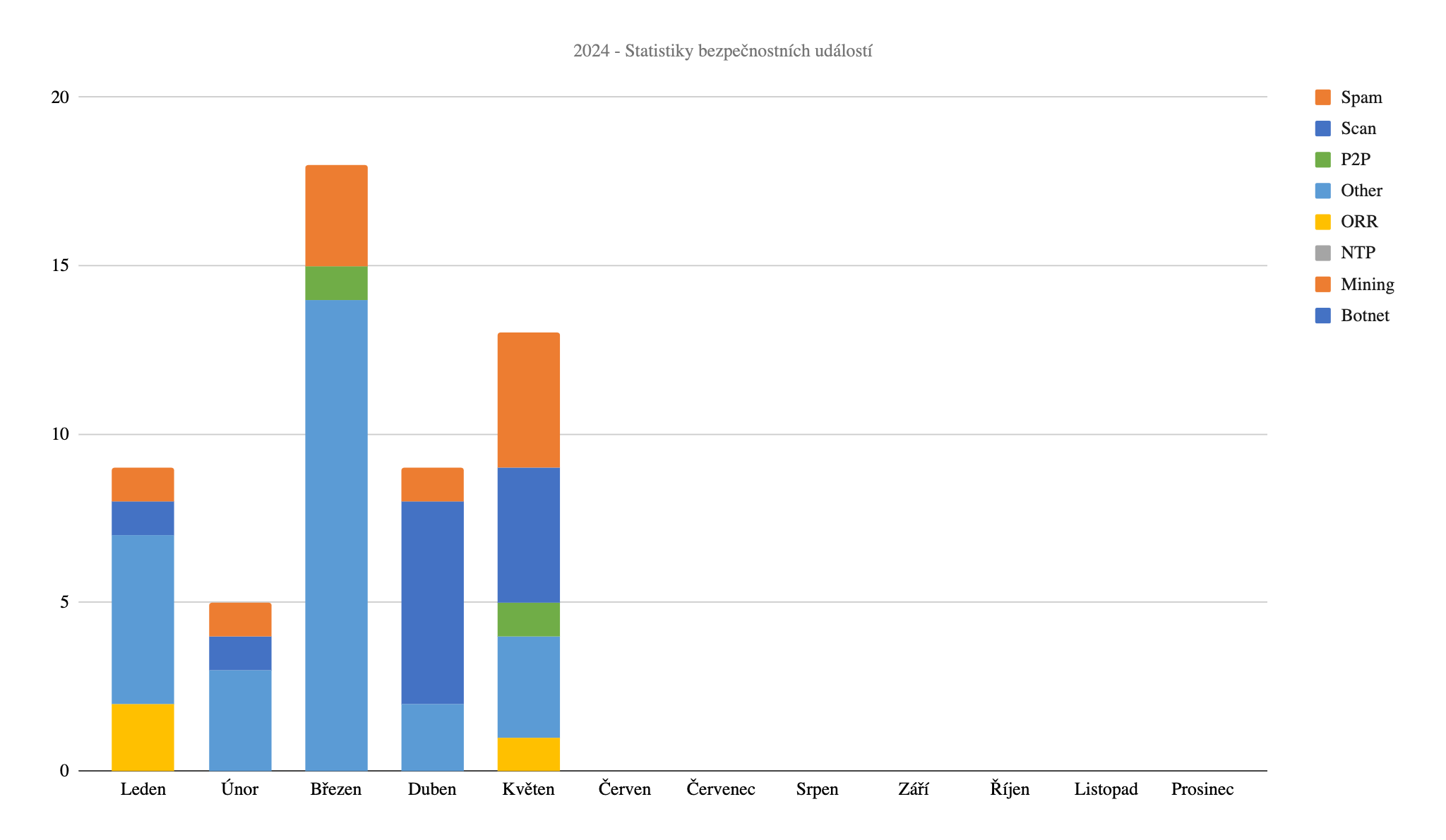 Spam:
Rozesílání nevyžádaných e-mailů (činnost uživatele, odcizené konto, napadený počítač)

Scan:
Provádění skenování sítě (činnost uživatele, neočekávaná činnost softwaru, napadené zařízení)

P2P:
Porušování autorských práv sdílením autorsky chráněného obsahu (typicky P2P, ale i veřejné vystavení)

0ther:
Ostatní typy všemožného charakteru

ORR:
Open Recursive Resolver - nevhodná konfigurace DNS (Domain Name System) umožňující zneužití zařízení k DDoS útokům

NTP:
Nevhodná konfigurace NTP (synchronizace času) umožňující zneužití zařízení k DDoS útokům

Mining:
Těžba kryptoměn (vědomá, nevědomá)

Botnet:
Napadený stroj ovládaný útočníkem
Hlášení podezřelých e-mailů
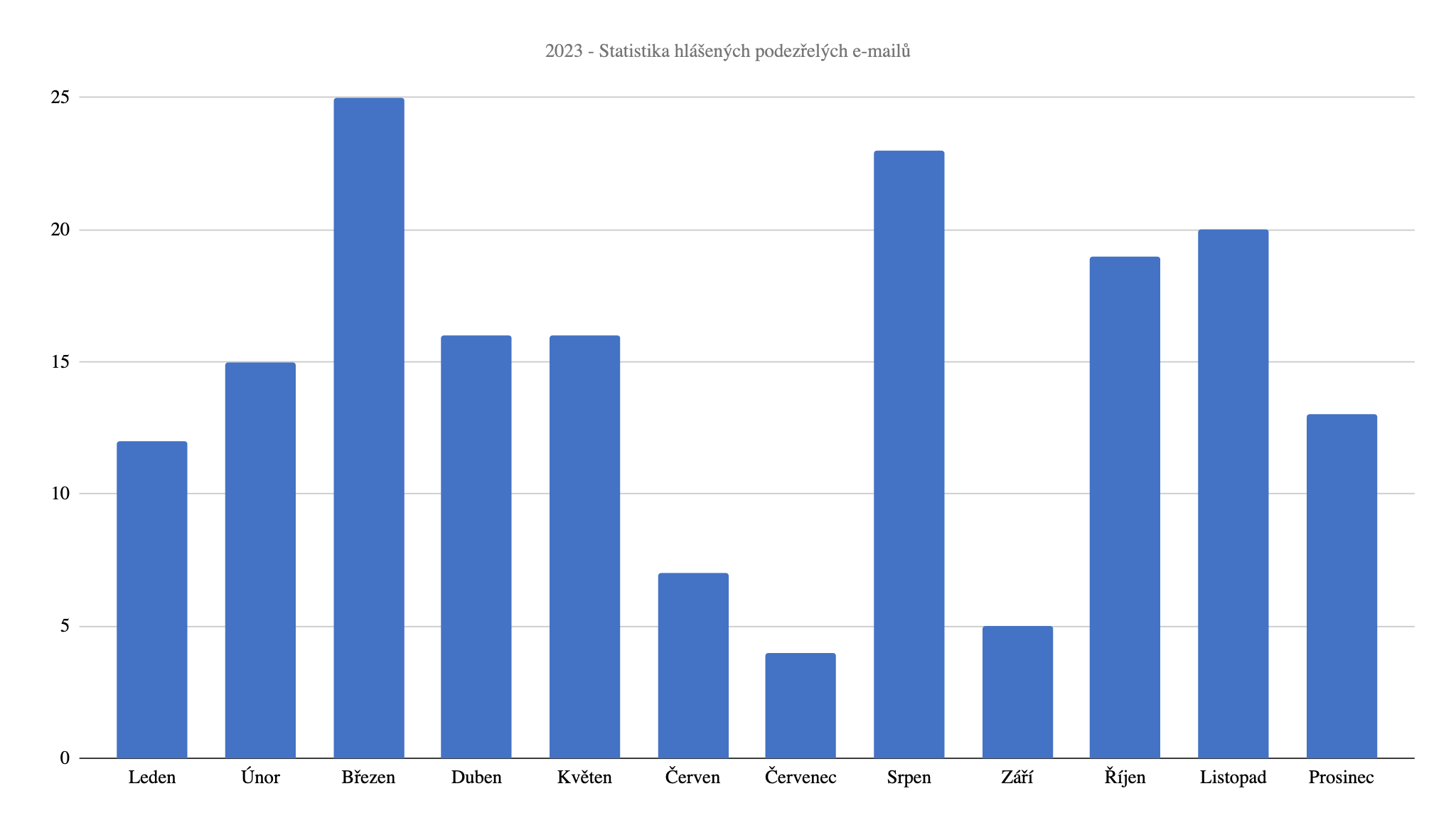 minulé roky:
2020: 321
2021: 264
2022: 329
2023: 175
Hlášení podezřelých e-mailů
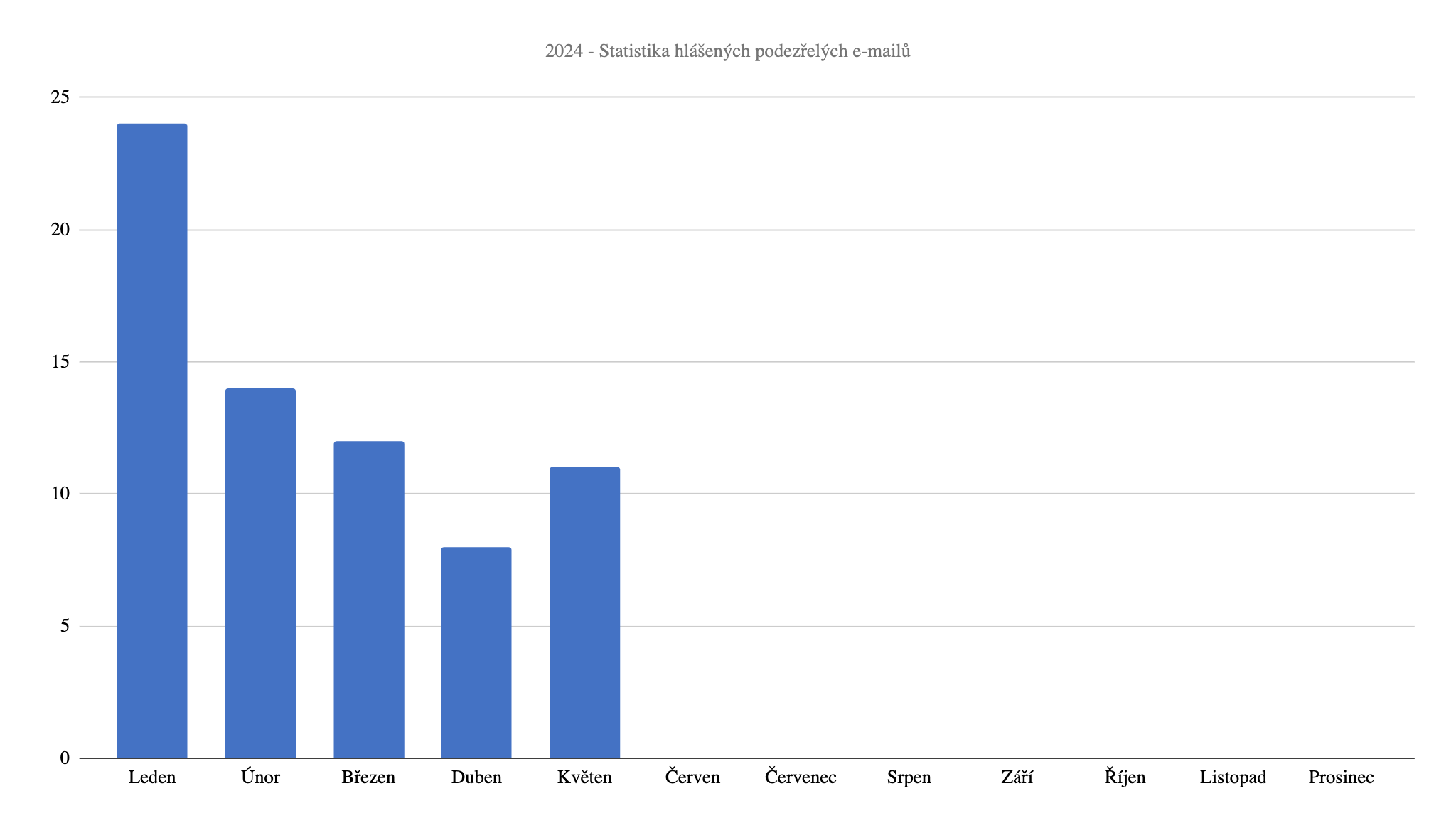 do 5/2024 69 hlášení
Vyhodnocení
Bezpečnostní skupina WIRT nečelila žádnému rozsáhlému útoku s jakýmkoli zásadnějším dopadem.
Obecně ubývá případů porušení autorského zákona - P2P apod.
Stabilně řešíme problémy typu:
těžba kryptoměn
skenování sítě (napadené počítače)
chybná konfigurace (zneužitelné UDP - DDoS, nepatchované aplikace/systémy)
Hlášení podezřelých e-mailů - setrvalý stav, sofistikovanější URL
Sofistikovanější URL
S­T­A­Y W­I­T­H C­U­R­R­E­N­T P­A­S­S­W­O­R­D
https://www.google.cz/amp/s/hispanoitaliano.cl/01/#Y2VwYWtqQGNpdi56Y3UuY3o=
Sofistikovanější URL
S­T­A­Y W­I­T­H C­U­R­R­E­N­T P­A­S­S­W­O­R­D
https://www.google.cz/amp/s/hispanoitaliano.cl/01/#Y2VwYWtqQGNpdi56Y3UuY3o=

Y2VwYWtqQGNpdi56Y3UuY3o= → cepakj@civ.zcu.cz (BASE64)
Sofistikovanější URL
S­T­A­Y W­I­T­H C­U­R­R­E­N­T P­A­S­S­W­O­R­D
https://www.google.cz/amp/s/hispanoitaliano.cl/01/#Y2VwYWtqQGNpdi56Y3UuY3o=

ChatGPT:
Google AMP (Accelerated Mobile Pages) - umožňuje rychlejší načítání webových stránek na mobilních zařízeních tím, že optimalizuje obsah a odstraňuje nepotřebné prvky.
Když navštívíte odkaz začínající google.cz/amp/s/, znamená to, že Google poskytuje zrychlenou verzi původní stránky pro lepší uživatelský zážitek na mobilních zařízeních. To obvykle zahrnuje rychlejší načítání stránky a snížené využití dat.
Ph/V/Sm/Quishing
Phishing - podvodné e-maily typicky s odkazem na podvodnou stránku s cílem ukrást důvěrné údaje
Vishing - to samé přes volání
Smishing - to samé přes SMS
Quishing - to samé přes QR kódy
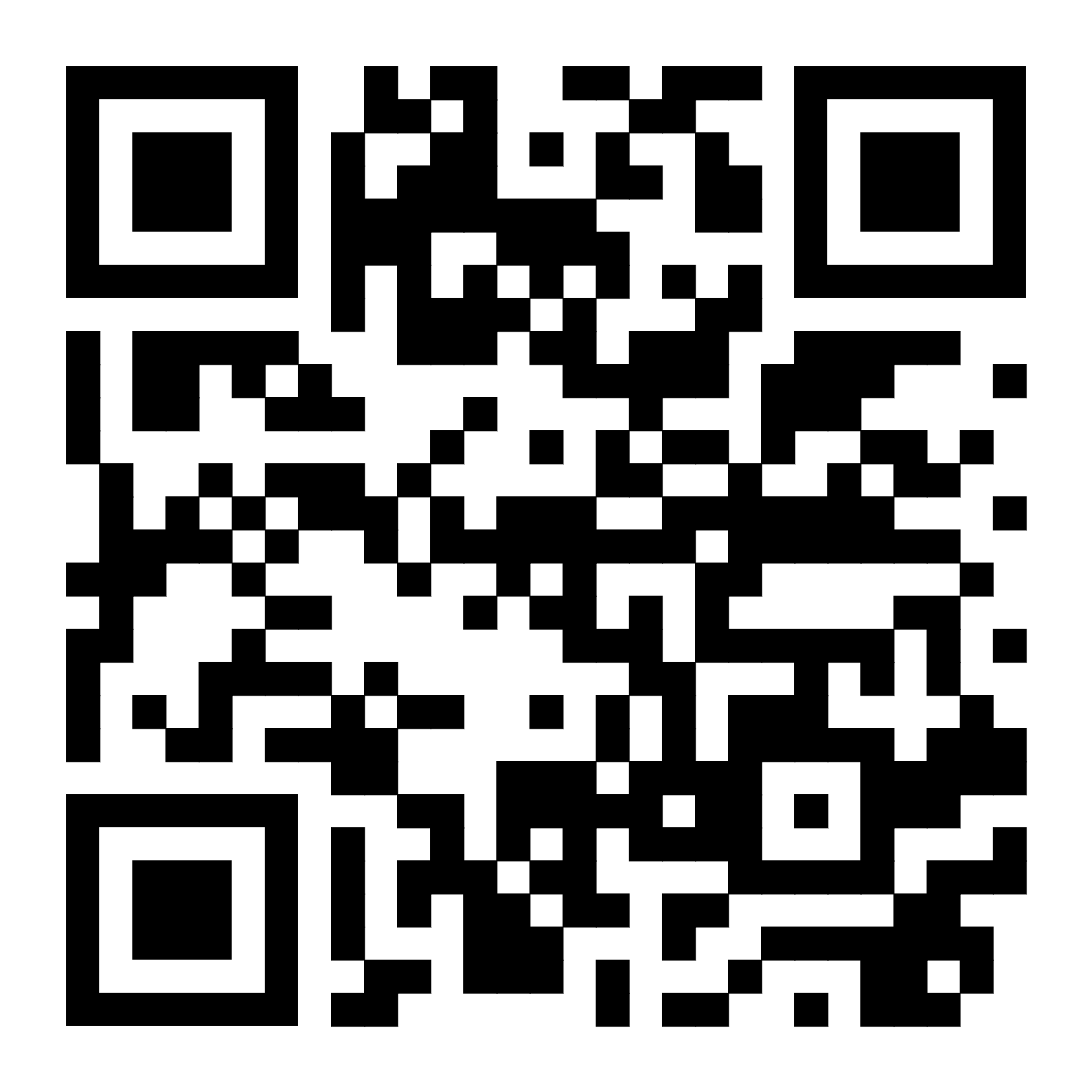 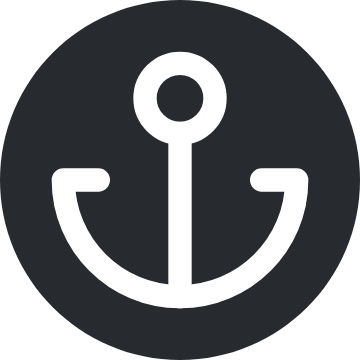 Phishingator
Nově hostovaný na CESNETu - přihlášení přes federaci eduID
Aktivní vývoj, nové funkce, používaný v mnoha jiných organizacích v ČR

Letos odesláno cca. 1900 cvičných e-mailů, platné heslo zadáno 245x - cca. 13%
U “kvalitnějších” kampaní běžně 20-30%

Chcete se zapojit? Chcete potrénovat své uživatele? Napište nám na helpdesk@zcu.cz
Přejmenování antivirového řešení
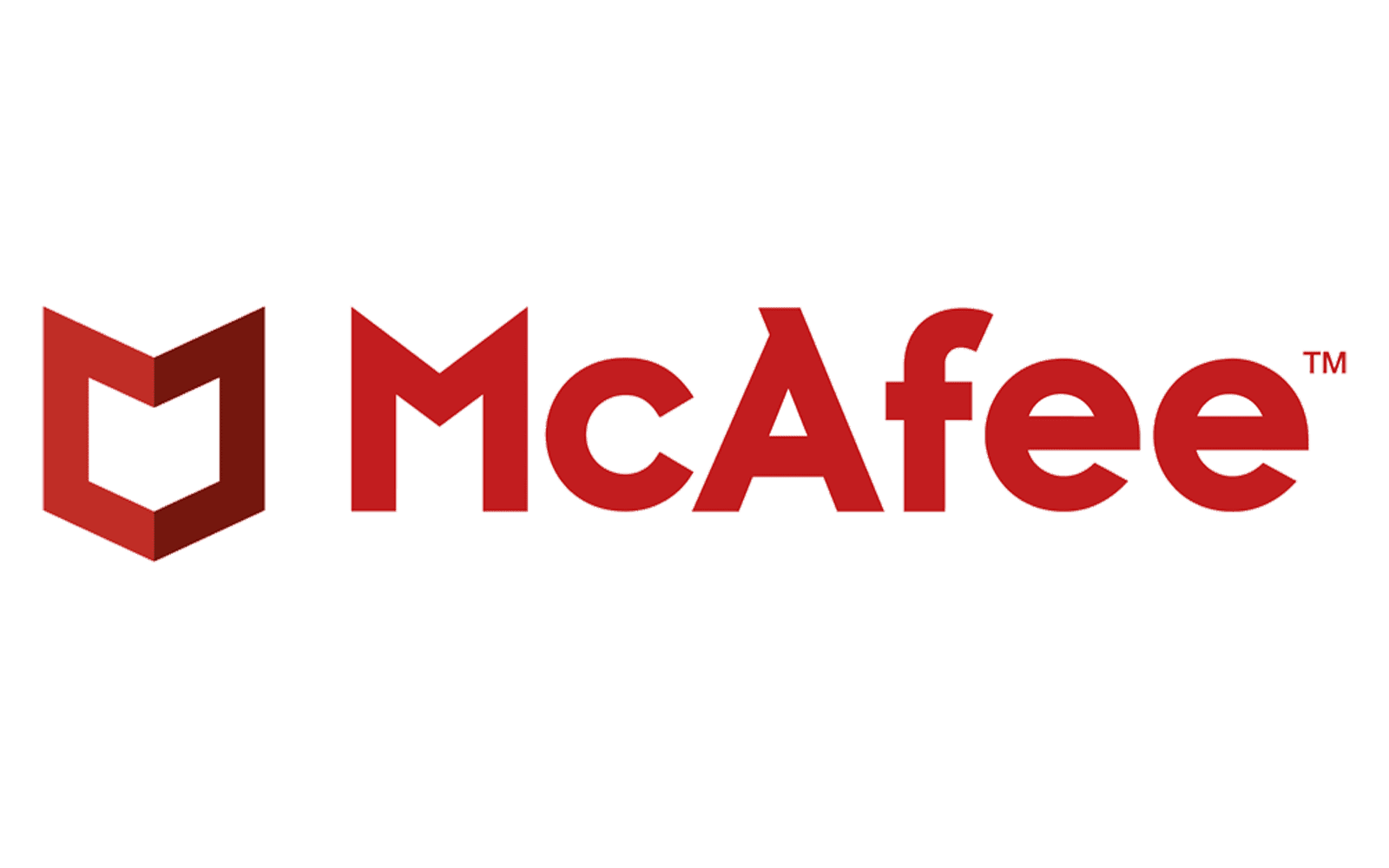 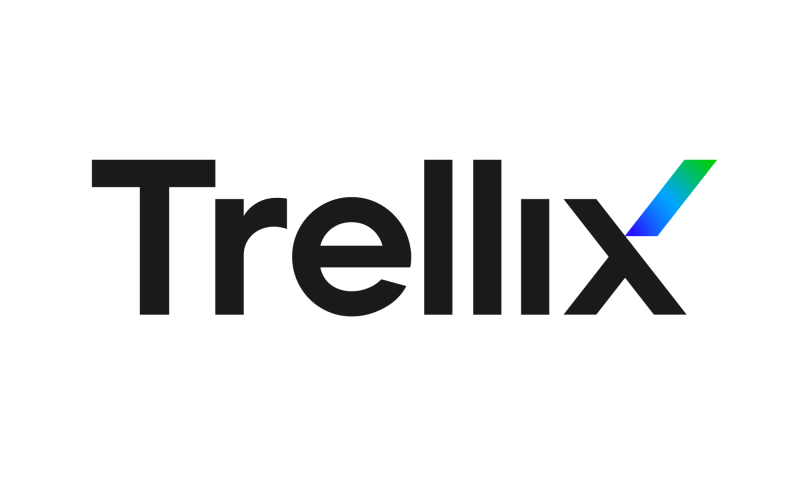 →
Alternativní antivir
od r. 2023
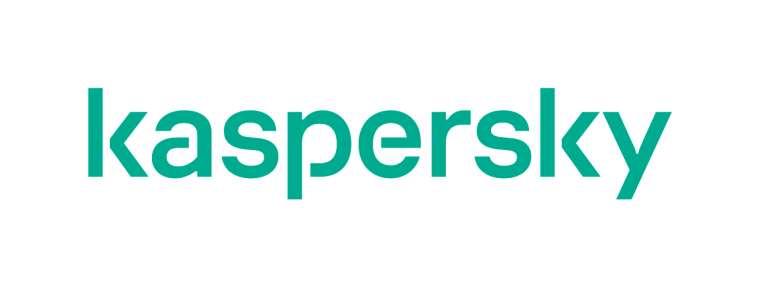 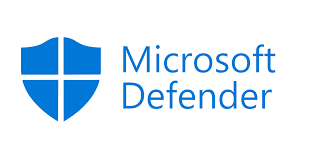 →
Děkuji za pozornost
Jiří Čepák, cepakj@civ.zcu.cz